Iron metabolism and anemia
DR. Arwa Rawashdeh
Anemia differential diagnosis
Iron deficiency anemia

Red blood cell production
         Plastic anemia
         Vitamin B12 and folic acid
         Chronic inflammation anemia


Red blood cell destruction
   extravascular and intravascular hemolysis
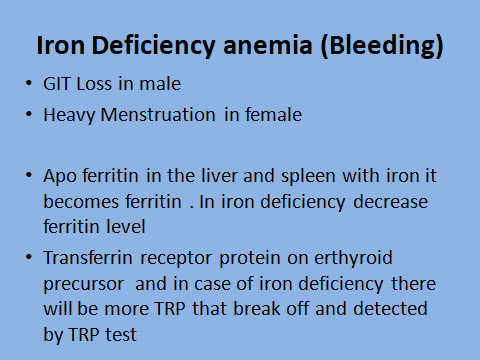 Vitamin B12 pernicious anemia
Intrinsic factor from parietal cells in the gut
Co-enzyme in the production of DNA
Co- enzyme of myelin
Folate deficiency
Malnutrition
Alcohol abuse
Anemia required for RBCs DNA
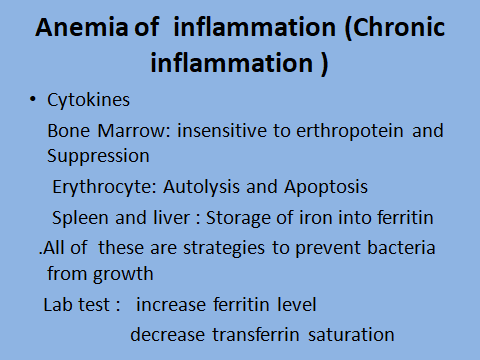 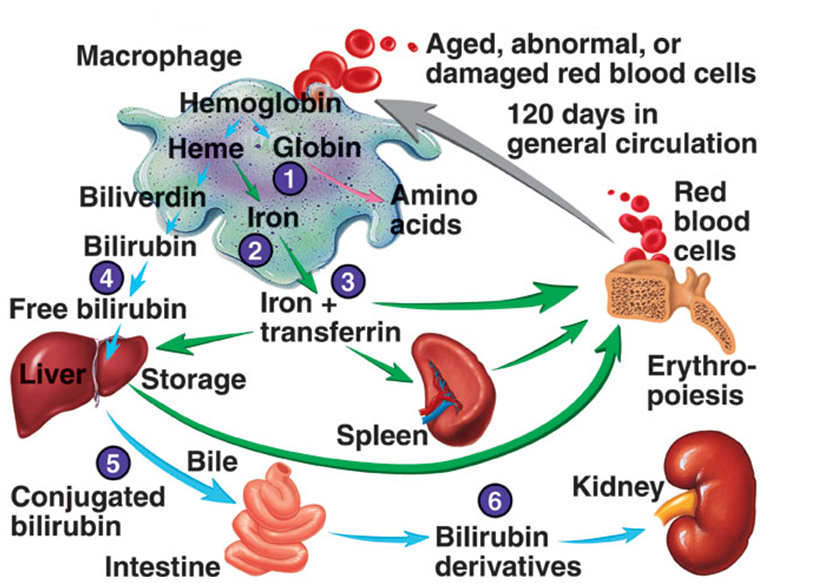 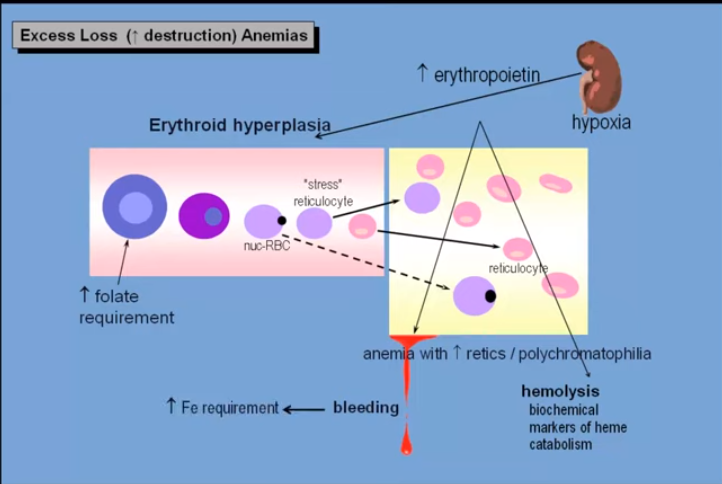 How to approach Differential diagnosis of anemia
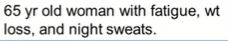 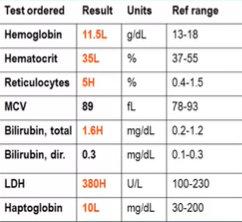 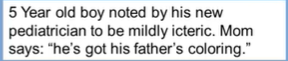